PGL
Year 6 Residential
2nd-4th June
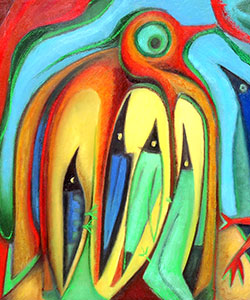 Staff attending:
Mrs. Dobson
Miss Abraham
Mrs. Stock
Mrs. King
Mr. Puxley
Mrs. Collins
Children will be split into 6 groups. Each group will have leader/s from PGL and a member of Bellbird staff.
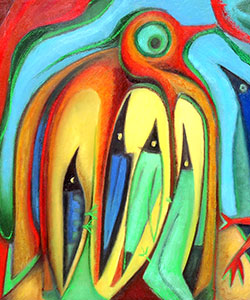 Itinerary
2nd June– children arrive at school at normal time. They will need a packed lunch to have when they arrive at PGL. Activities in the afternoon.  
3rd June– Full day
4th June – Activities in morning and then depart after lunch and will return to school around 4pm. 
Exact time TBC
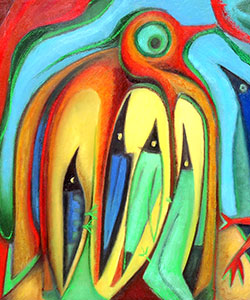 more information from website
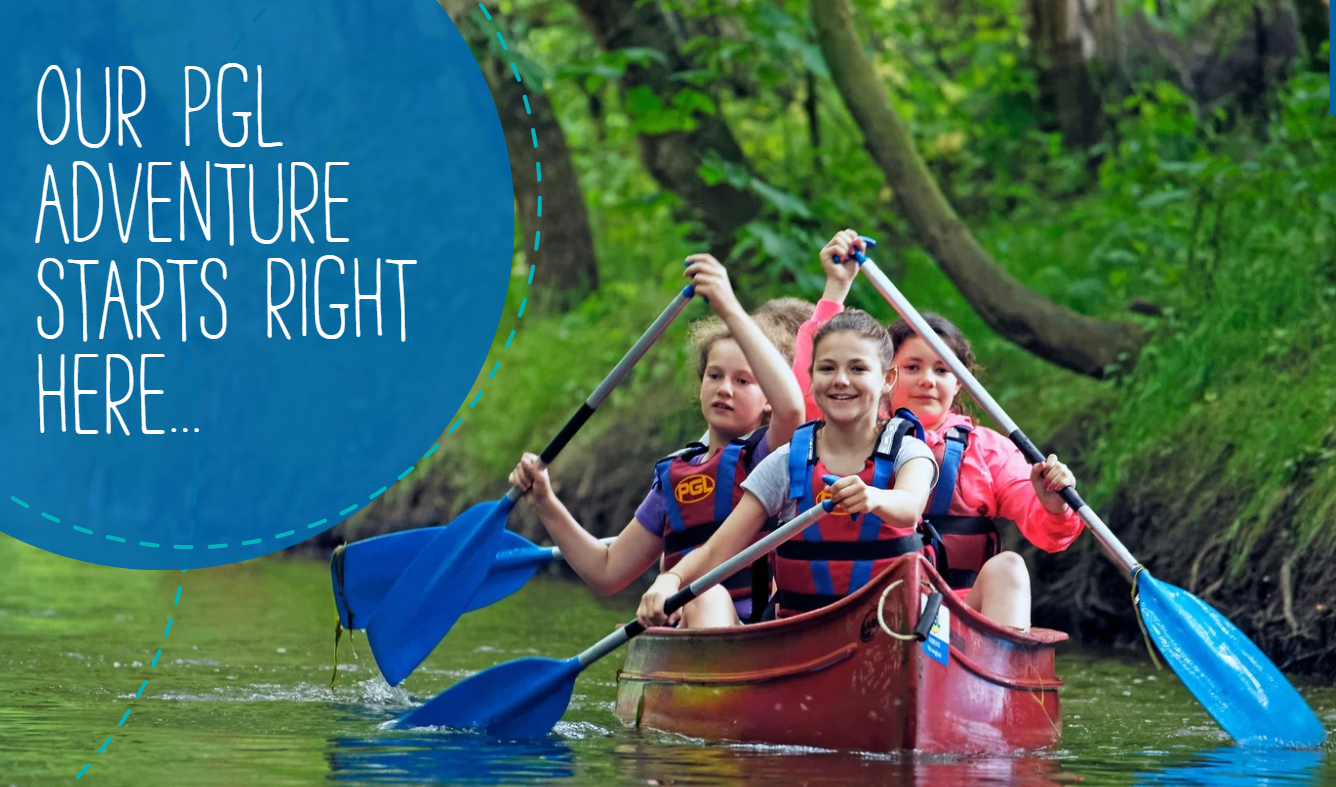 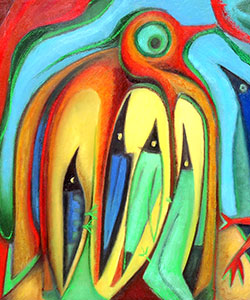 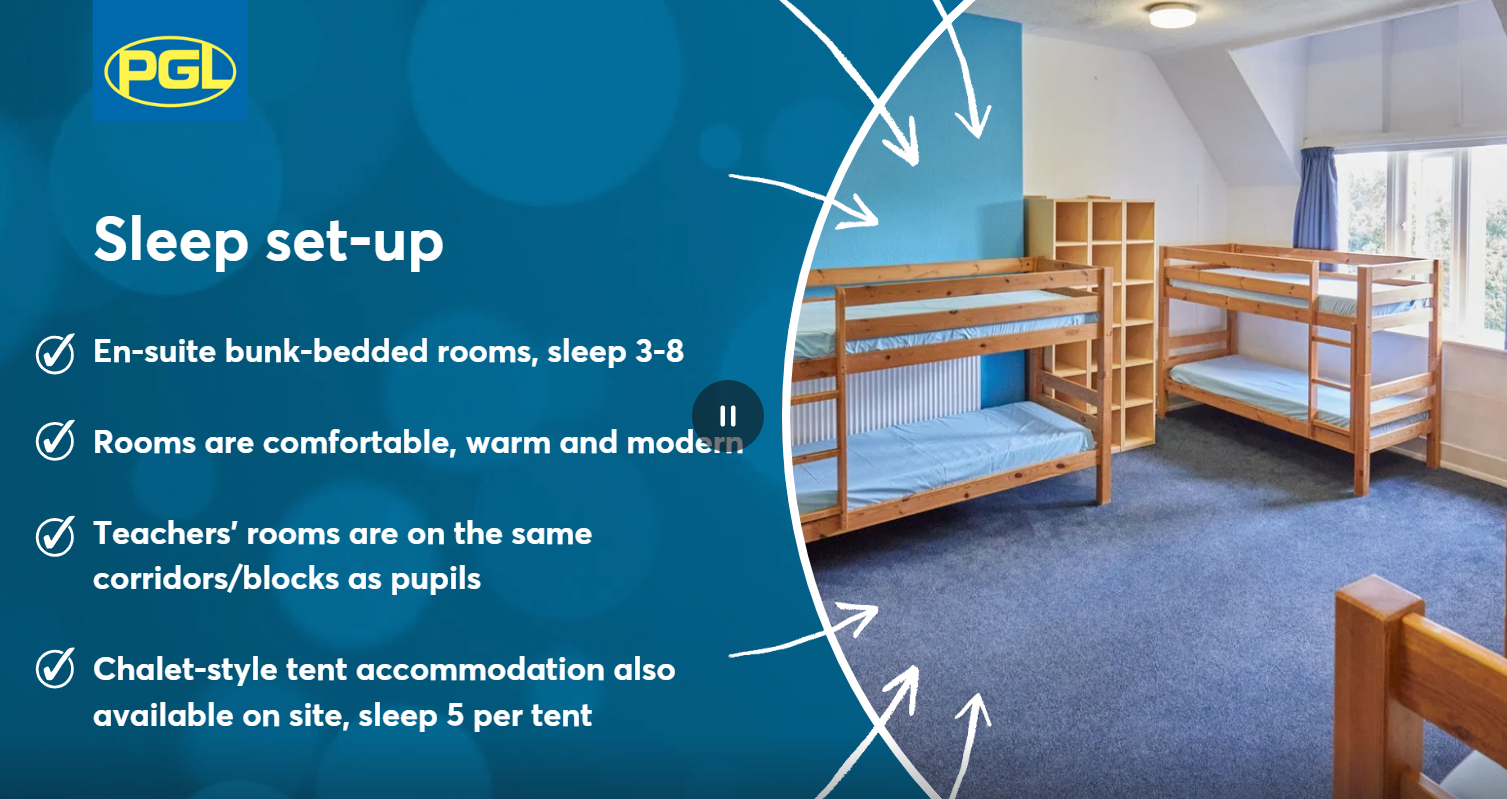 Accommodation

Children will be in a residential block (single-sex rooms) Between 4-6 to a room. 

Children must bring a sleeping bag, pillow and pillowcase.
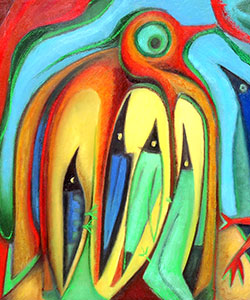 Medicines

If your child needs to take medicine you MUST complete the medical form – these will be sent out nearer the time. 
Any medication, including travel sickness medication, must be in a named bag and given to class teachers on the Monday morning. We will take the inhalers that the children have already got in school with us too.
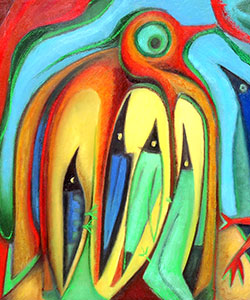 Homesickness

No phones. We will have all numbers and can contact parents if needed.
A teddy can provide comfort. 
Groupings carefully considered to help support children’s wellbeing.
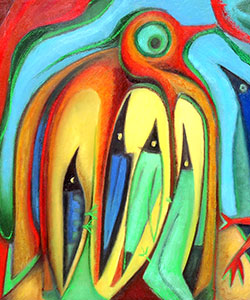 Kit list

Please check kit list carefully for more details. 
Key items to note:
Knee-length shorts only. Leggings/jogging bottoms are ideal
Tops that cover shoulders.
Sun cream/hats/sunglasses
old trainers that can get wet/ruined
second pair of trainers
hair ties 
long sleeved clothing
wet weather clothing/waterproof coat
Insect repellent and bite cream
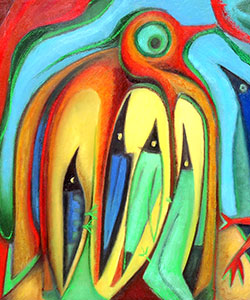 Other items:
No razors. No food. No spray deodorants/aerosols
£10 max  to purchase a souvenir. This should be in a named purse/envelope and given to class teachers for security
Small game / card game /book
No smart watches please
Plastic bags to put any wet clothes in
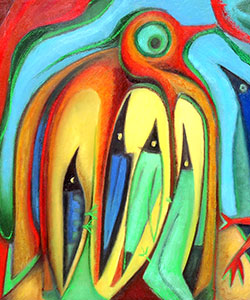 Behaviour Expectations
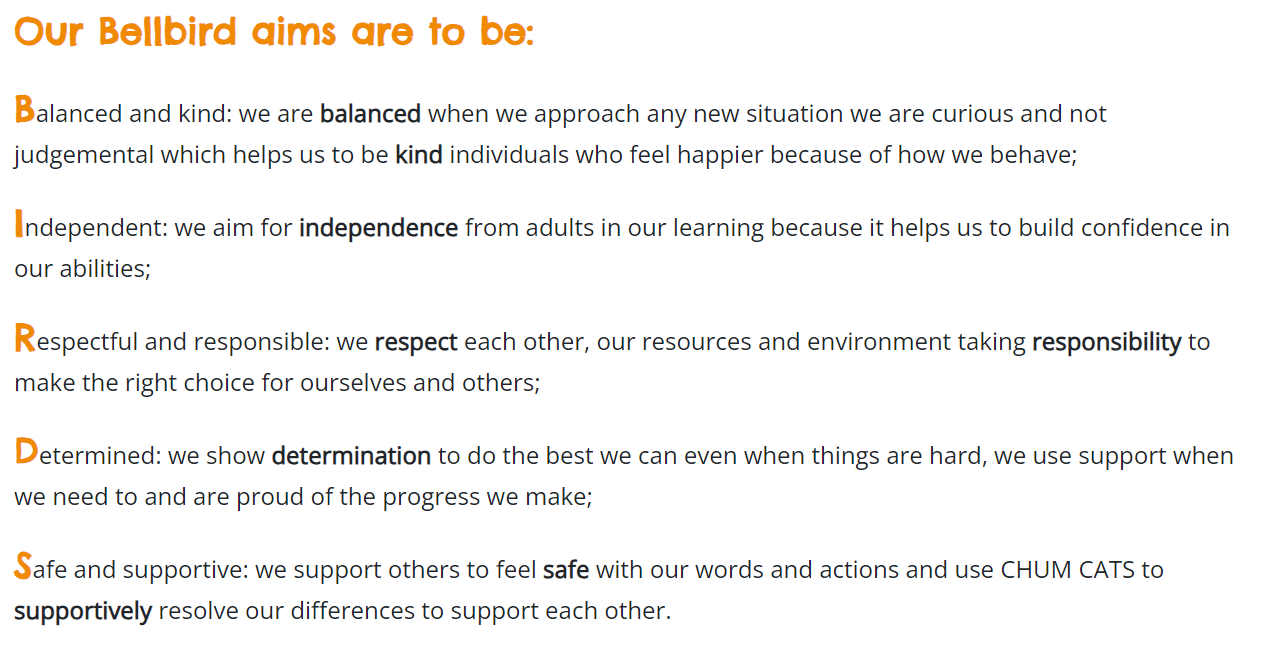 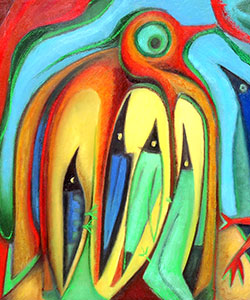 [Speaker Notes: We expect the same rules and levels of respect to be followed as if we were in school]
Any questions?
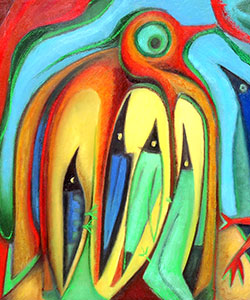